Hardware status GOLD
Update 02 Feb. 2010
1
Uli Schäfer
GOLD design changes
Availability of high performance components :
Xilinx XC6VHX380T will become available during lifetime of GOLD
This more than doubles xGb/s link bandwidth per FPGA / Module
(higher aggregate bandwidth than on single ended I/O) 

New non-SNAP12 parallel opto transmitters and receivers (Avago) 
exhibit better signal integrity 
Modified pinout wrt SNAP12
pre-emphasis on receiver electrical interface
equalization on transmitter electrical interface
Seem to be cost effective

 Modify GOLD design
Keep half the GOLD as shown in Heidelberg
Equip the other half with XC6VHXT rather than XC6VLXT 
Wire the added xGB/s connectivity to ATCA backplane
Build additional opto module for Avago receivers
2
Uli Schäfer
GOLD floor plan
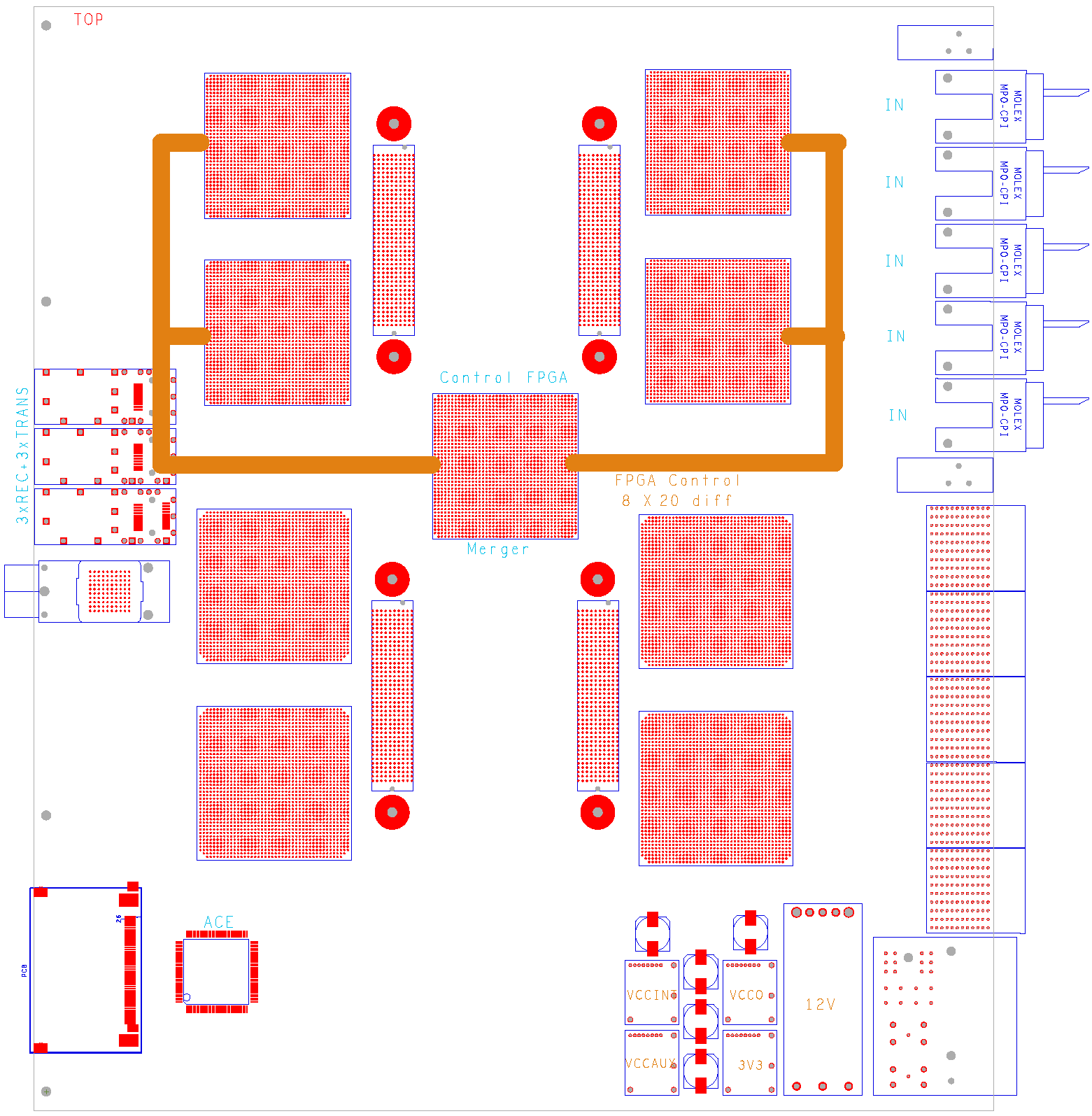 Z3
V
Modification:
Discard bottom four XC6VLX and replace by XC6VHX (H)

ES silicon of 72-link devices expected to be available soon (48*6.5+24*11) Gb/s 

Add multigigabit links in zone 2 (equiv. 22300 bit / BC)

standard Z2 connectors have been reported to support 10Gb/s
V
Opto
V
V
M
Z2
H
H
890Gb/s
 total
H
H
Z1
3
Uli Schäfer
Test daughter
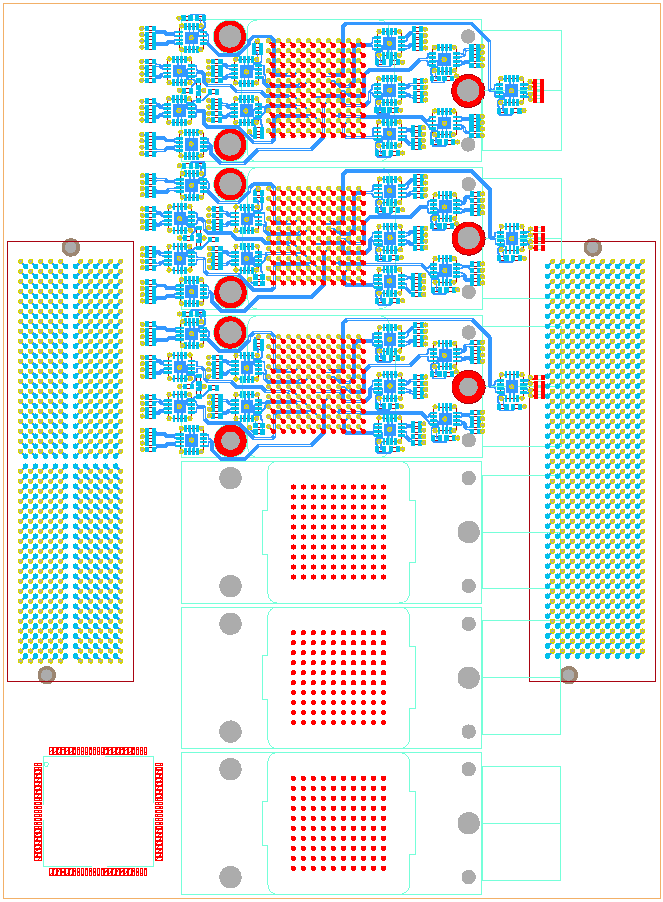 Build two versions:SNAP12 and AVAGO

Half size module

3* opto receive

36 * fanout (*2, CML)

2 FMC connectors

3 * opto transmit

control CPLD
4
Uli Schäfer